2021 bond program update
February 7, 2022
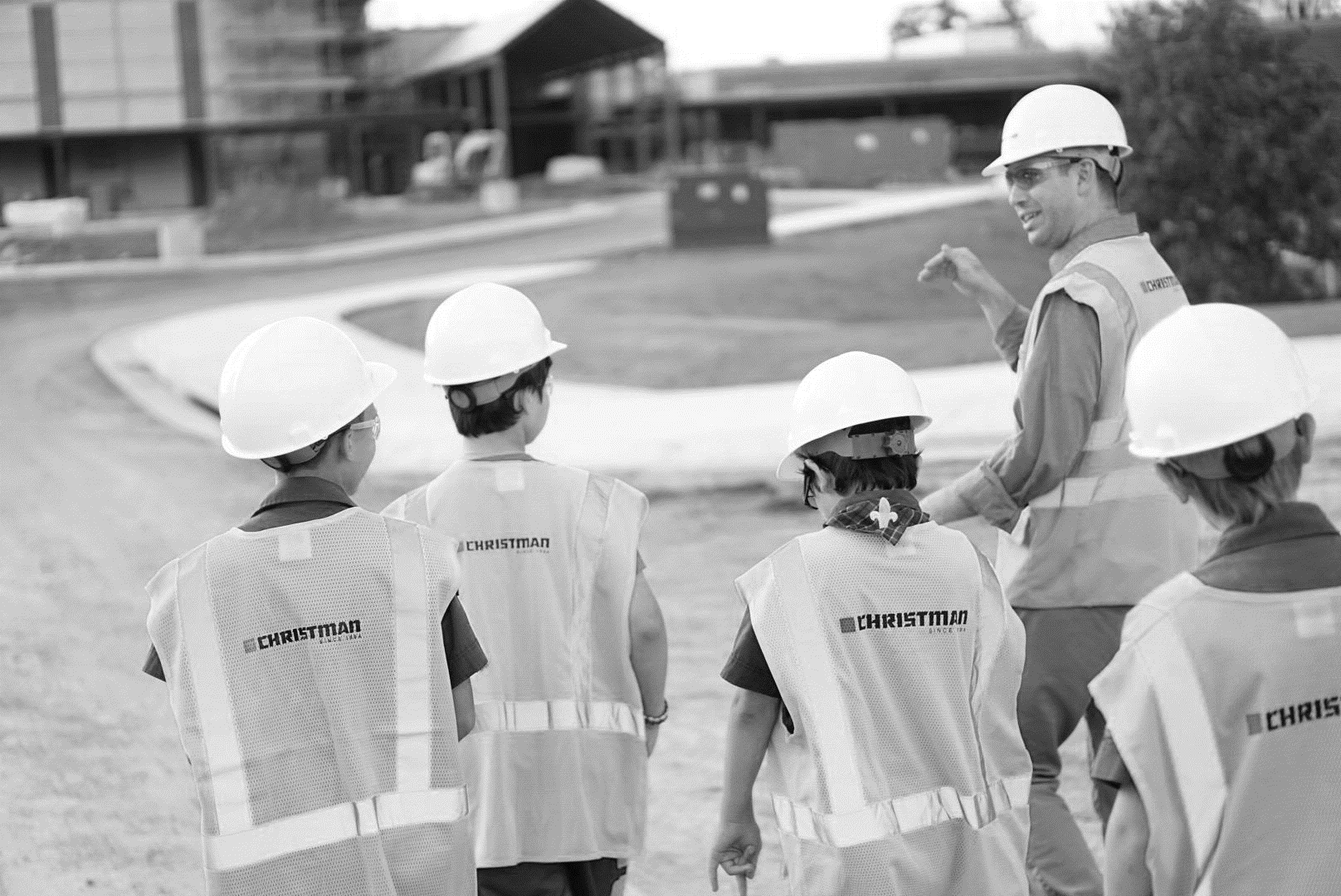 2
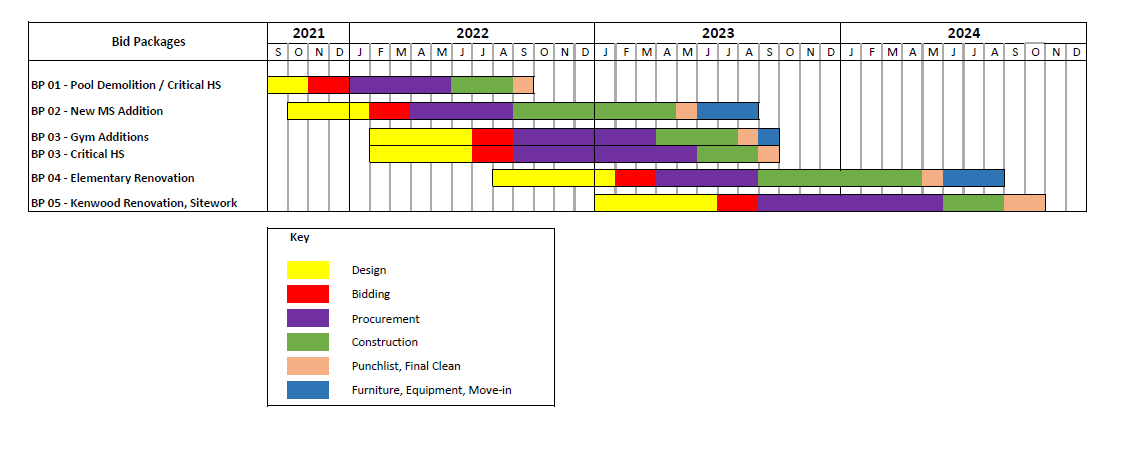 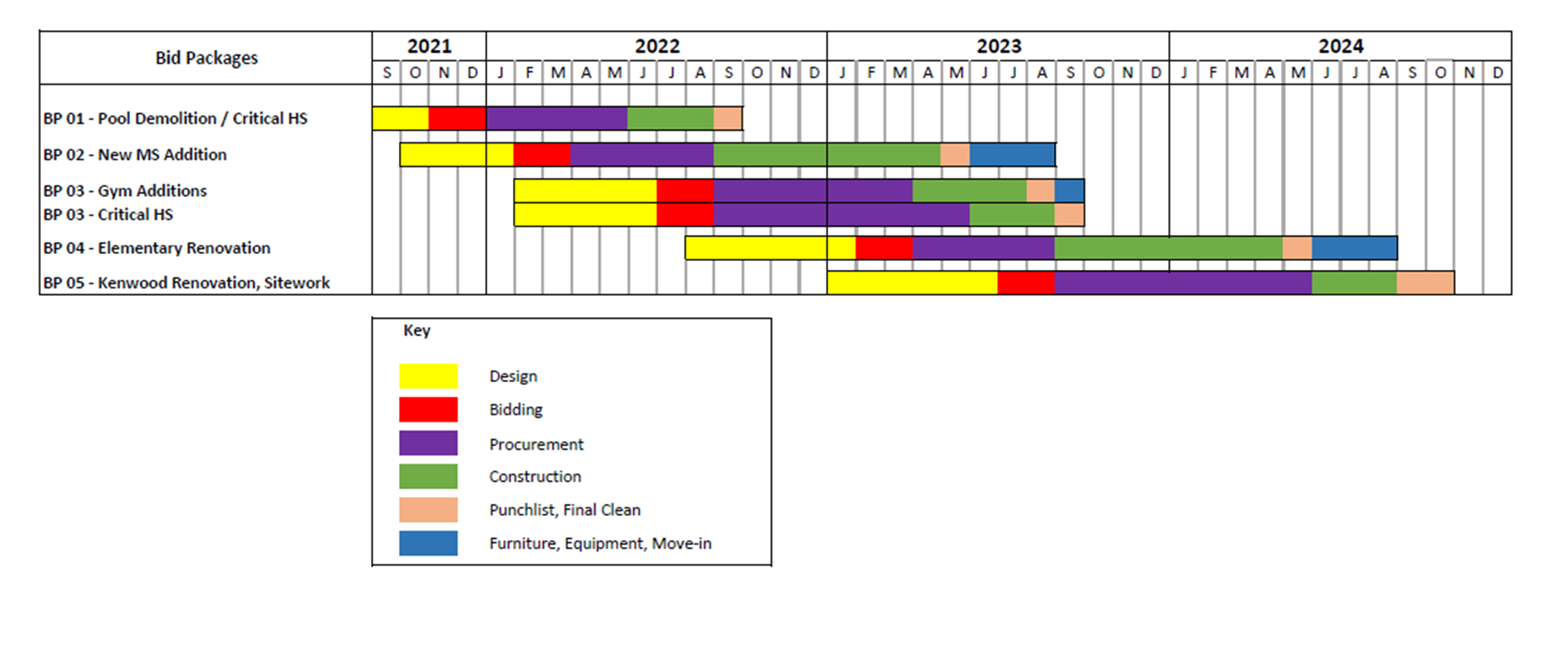 Construction Timeline
2
[Speaker Notes: To be updated, most recent timeline]
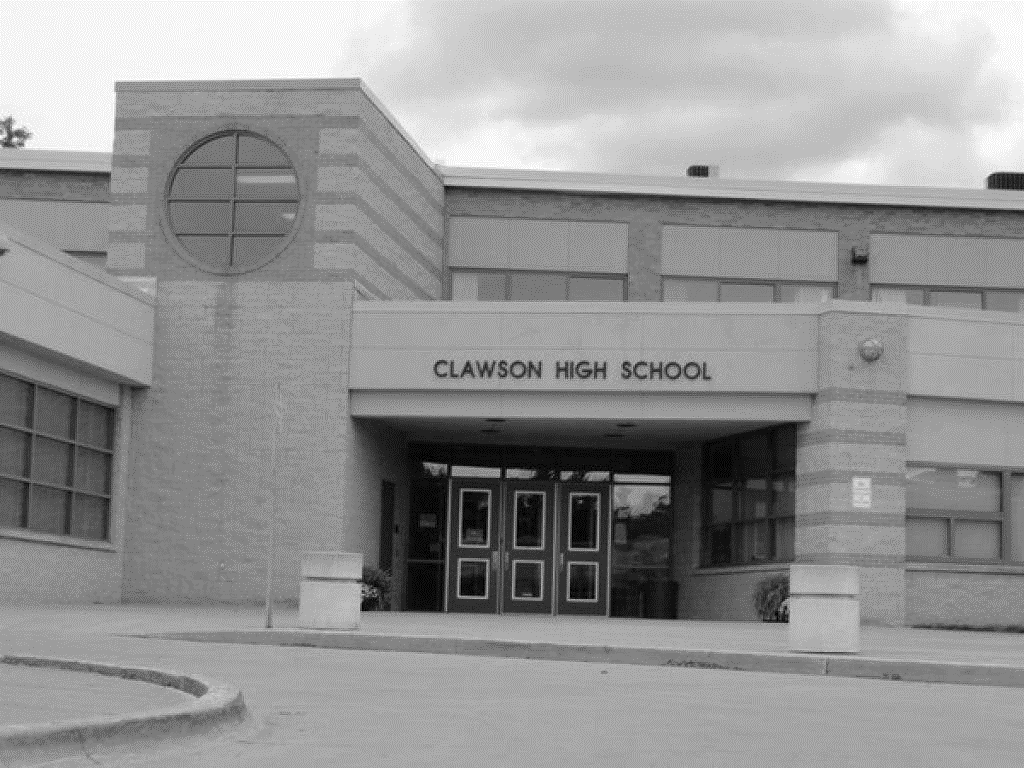 AGENDA
Design
Bidding
Procurement 
Construction 
Closeout
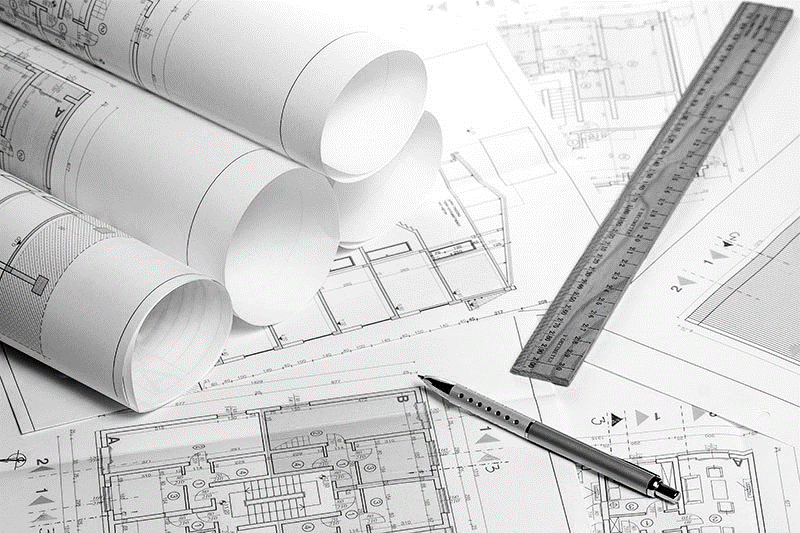 Design Update – Trojan Hall Revisions
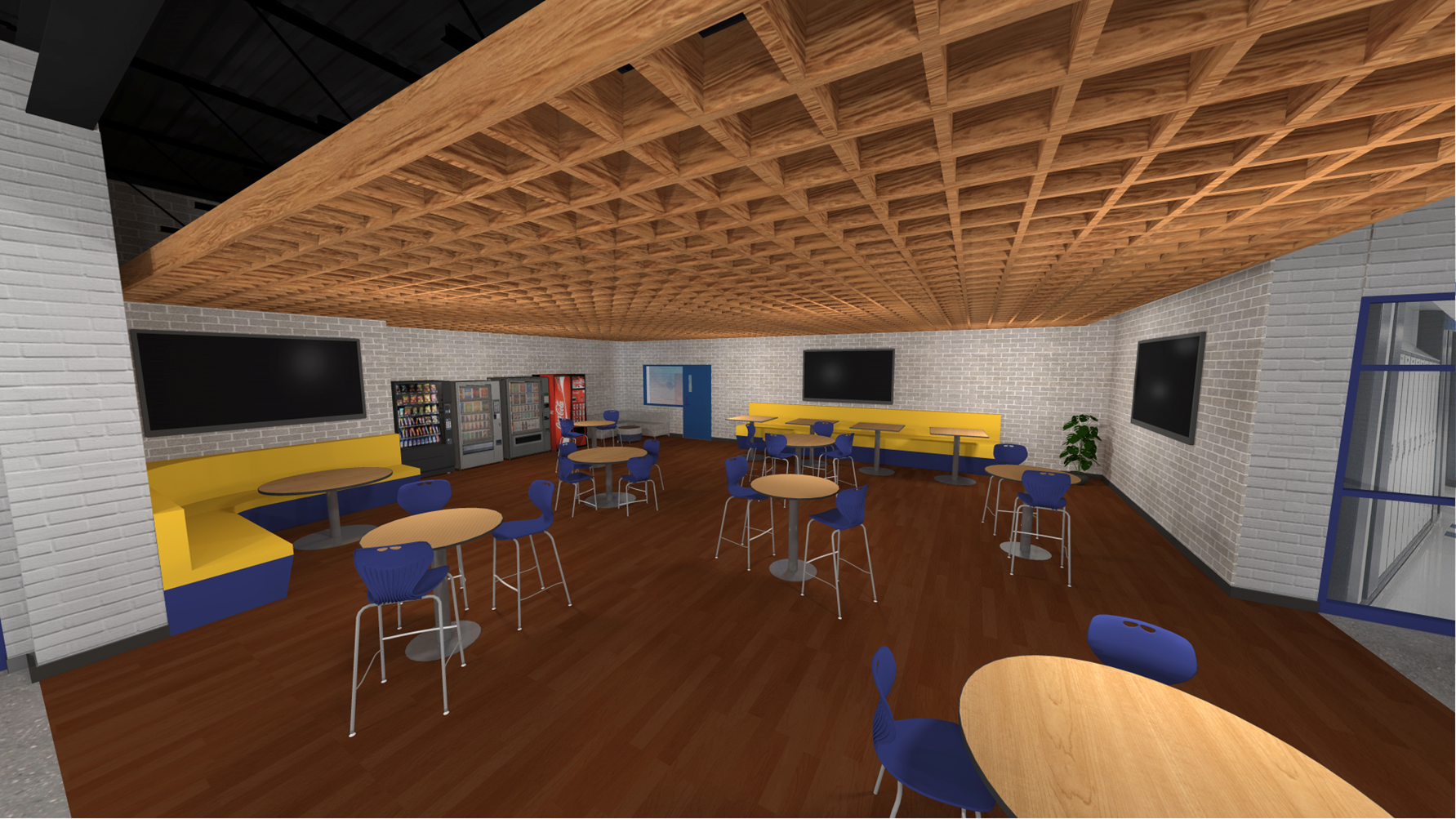 4
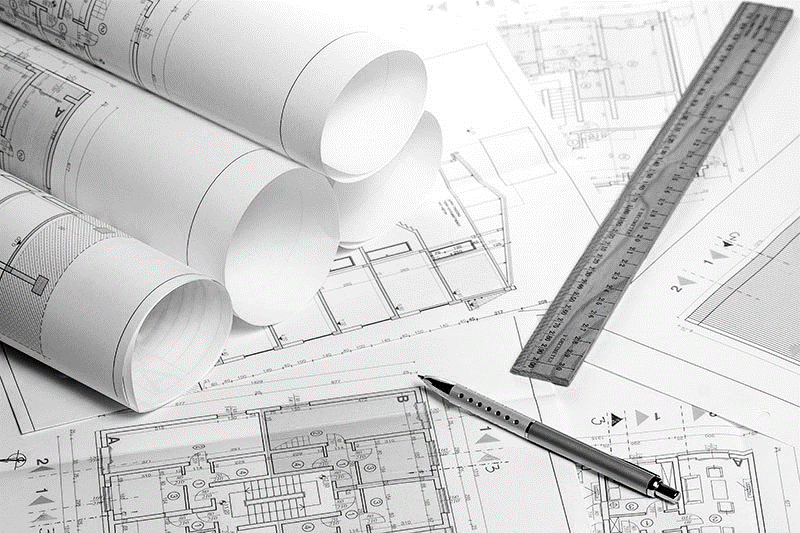 Design Update – Trojan Hall Revisions
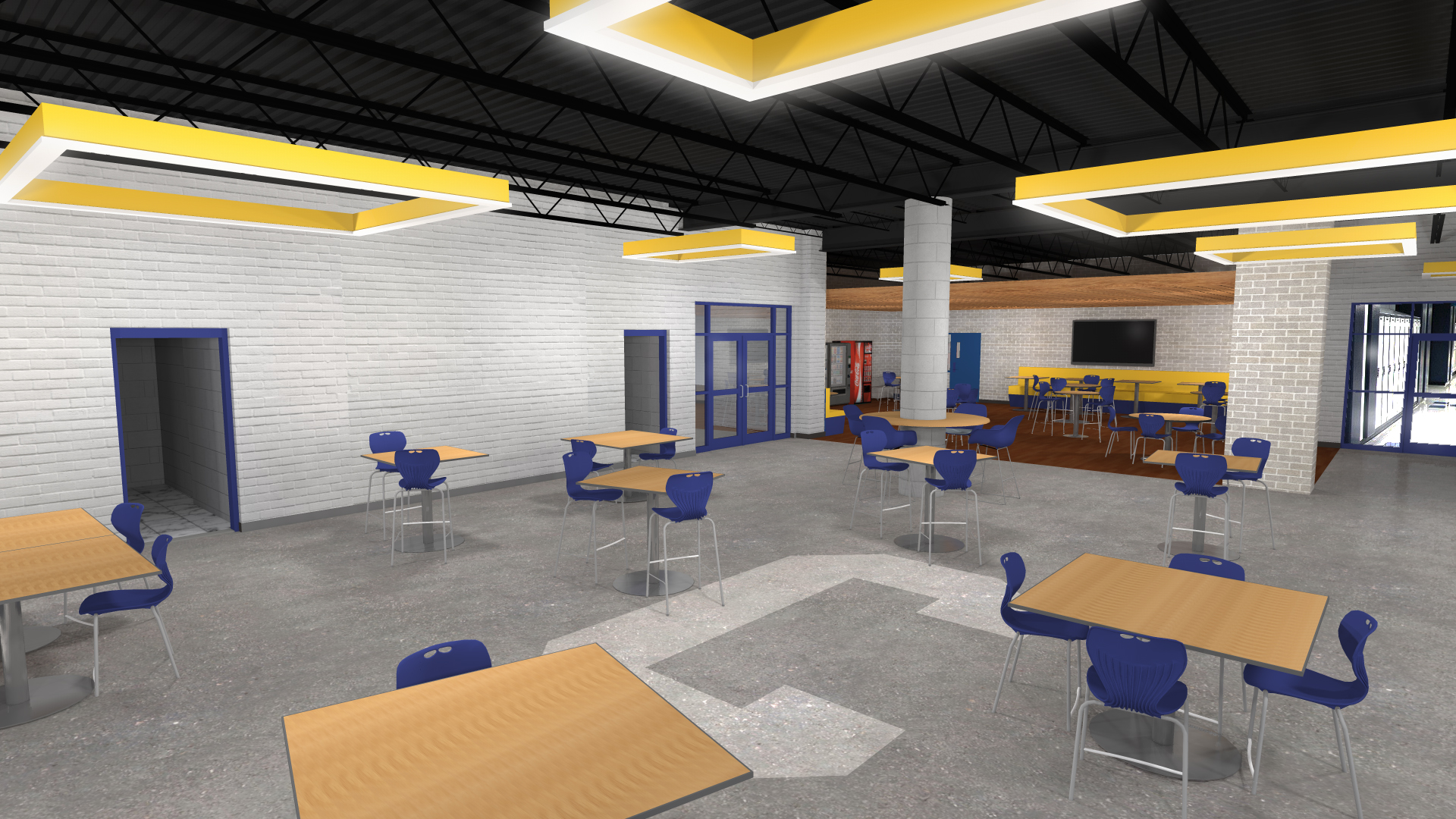 5
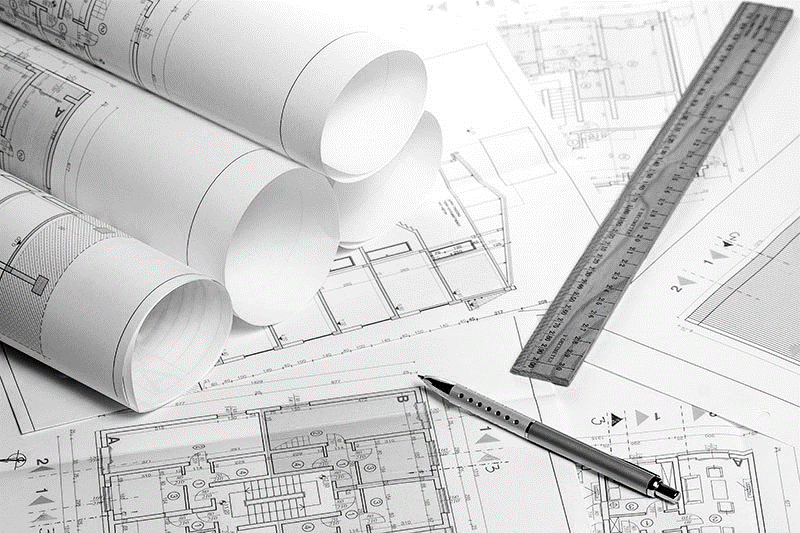 Bidding Update
Work Packages for Bid 

WC 02 - Site Work
WC 07 – Fencing
WC 10 – Concrete
WC 11 – Masonry
WC 12 – Structural Steel
WC 14 – Roofing
WC 15 – Metal Panels
WC 18 - Glass / Glazing
WC 20 – Carpentry / General Trades
WC 21 - Walls 
WC 22 - Tile
WC 23 – Resilient Flooring
WC 24 – Painting
WC 27A – Mechanical
WC 27B – Plumbing
WC 27C - Controls
WC 28 – Electrical
WC 30 - Elevators
Bid Pack 2: Scope of Work - $9.7M 
New Middle School Addition
High School Secure Entry
Rebid of Trojan Hall Finishes from Bid Package No. 1
6
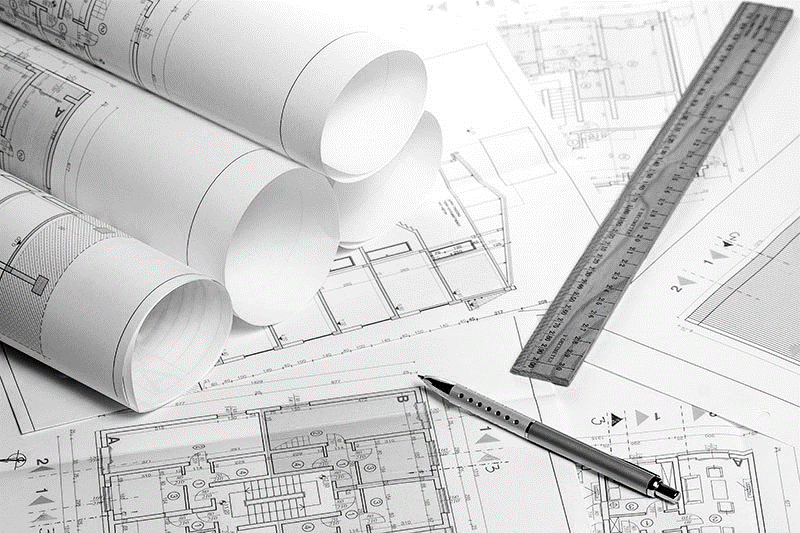 Bidding Update 01/17/22
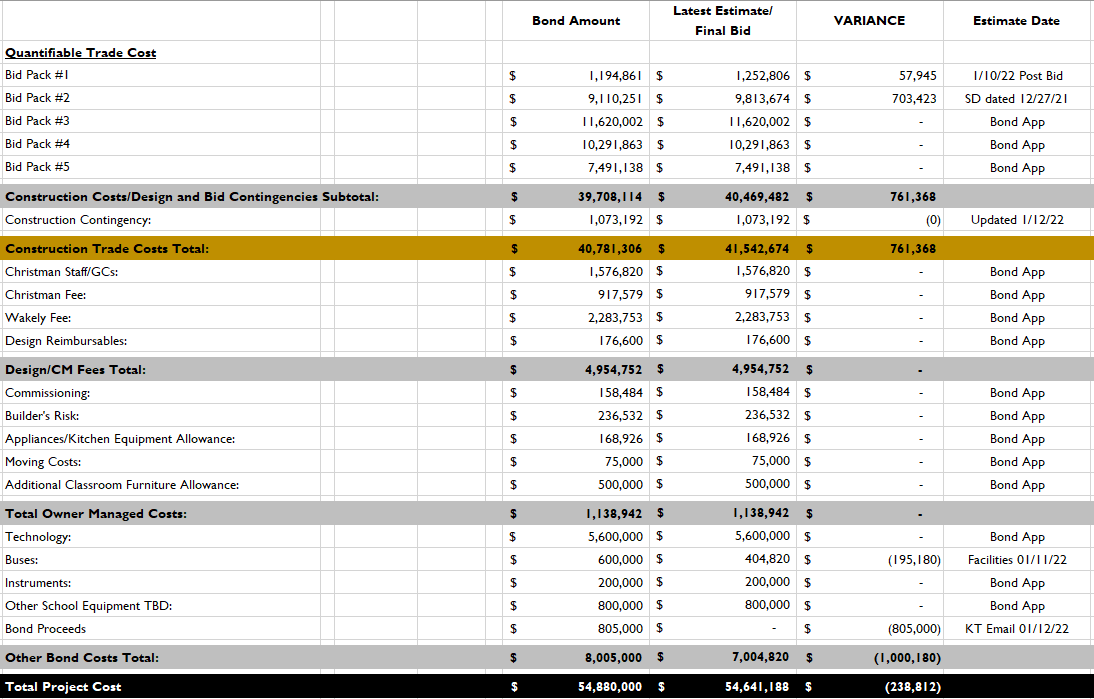 7
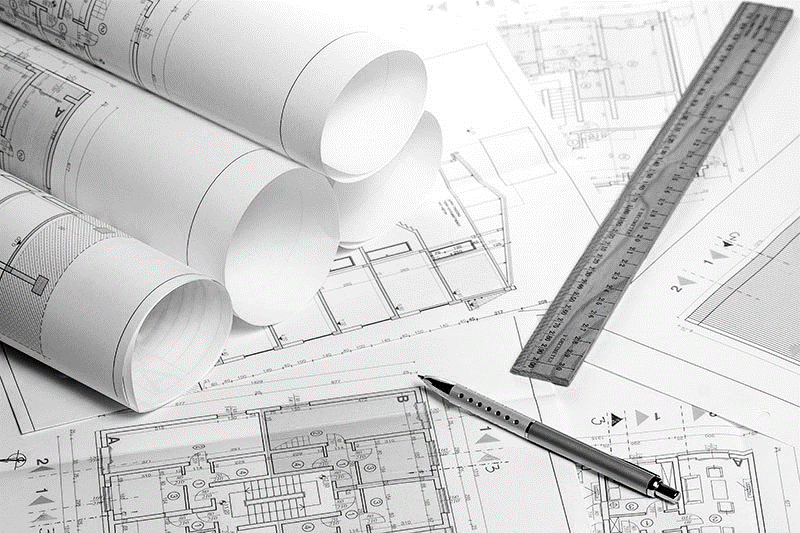 Bidding Update 02/01/22
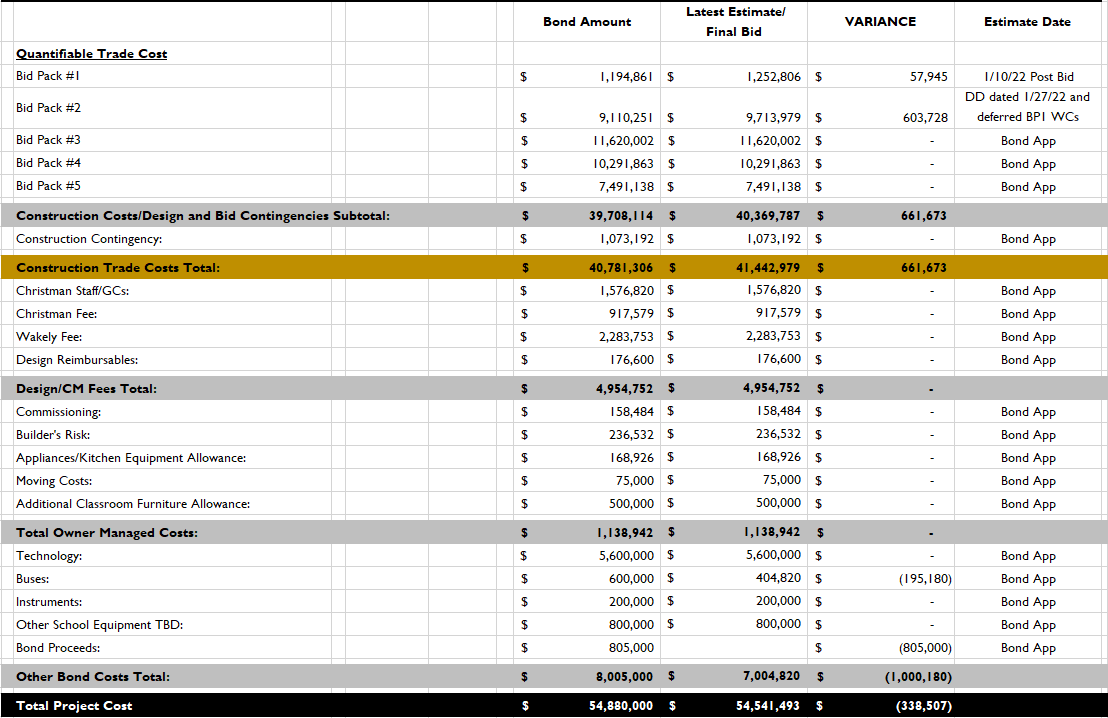 8
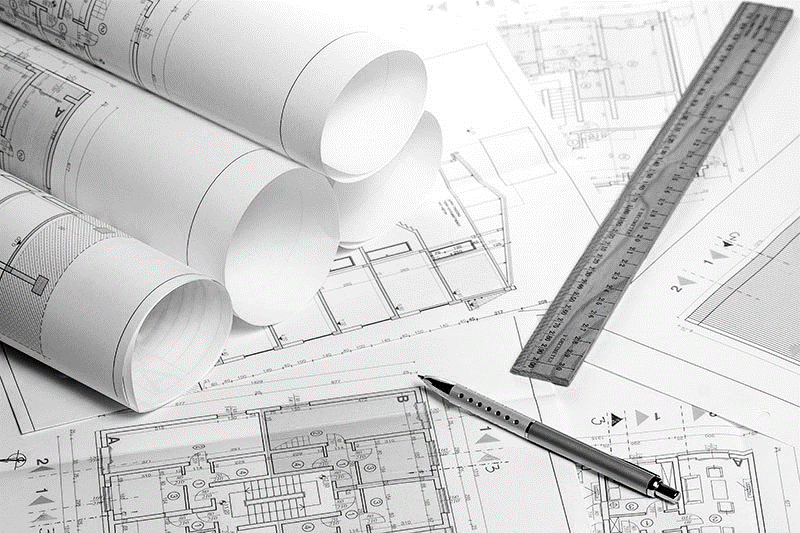 Bidding Update 02/01/22 with BP3-5 Escalation
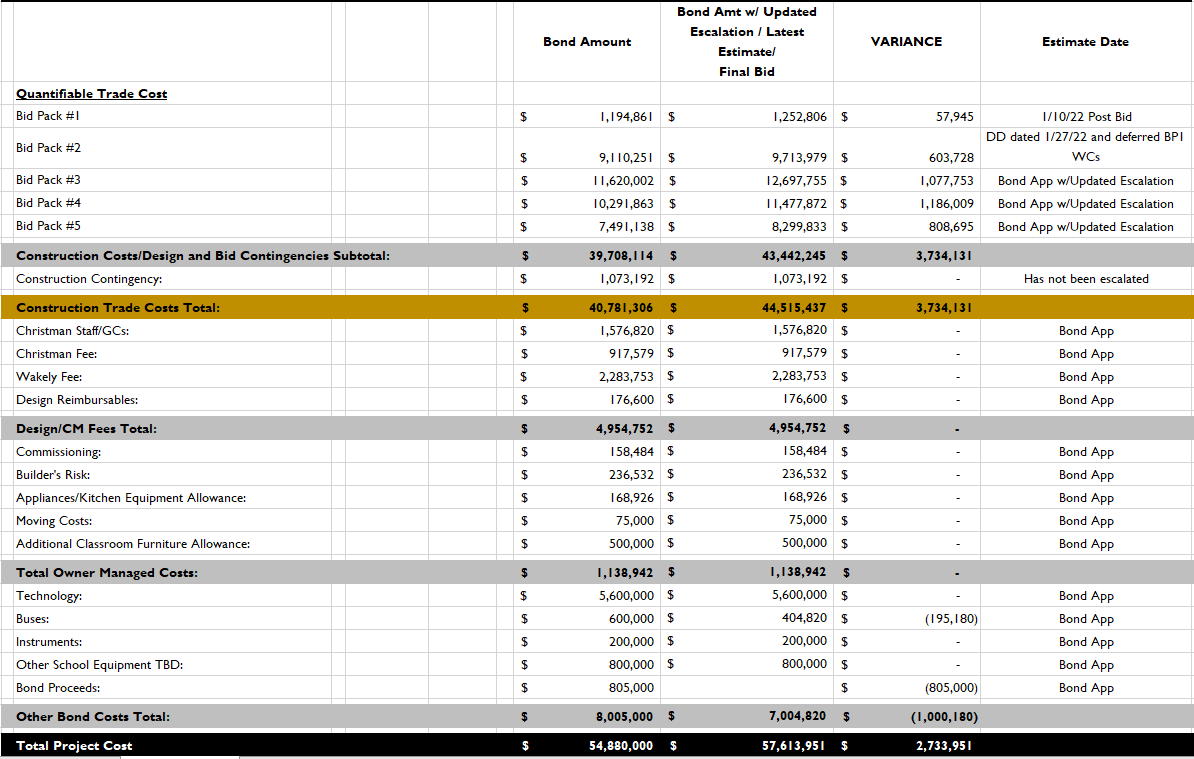 9
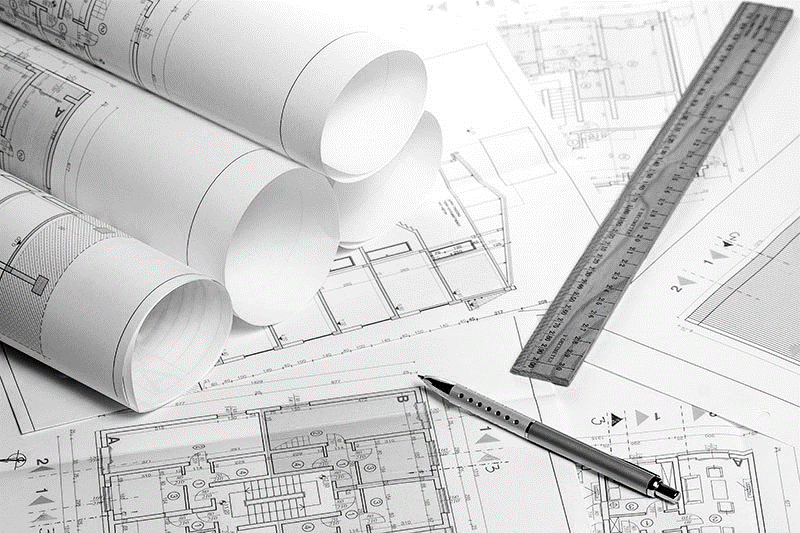 Procurement Update
Anticipate Board approval Monday 02/07/22
Subcontracts Issued: 02/08/22 – 02/11/22
Submittal & Shop Drawing Period: 02/08/22 – 05/01/22
Fabrication & Delivery: 03/01/22 – 06/01/22
Start of Construction: 06/13/22
10
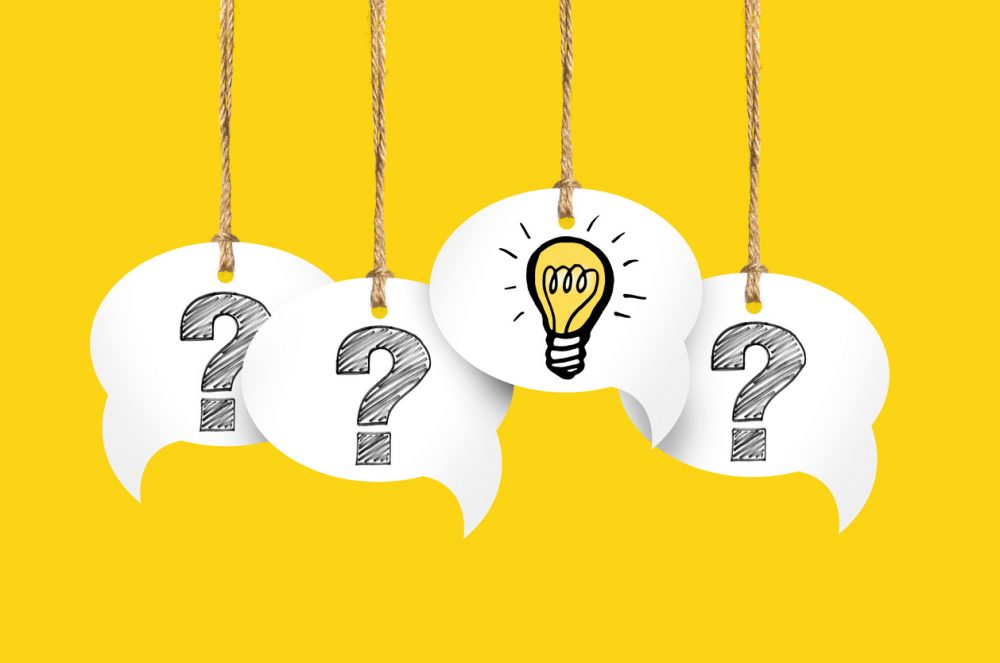 Open Discussion & Input